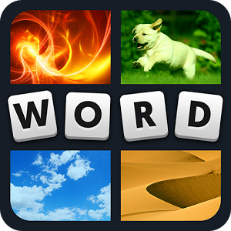 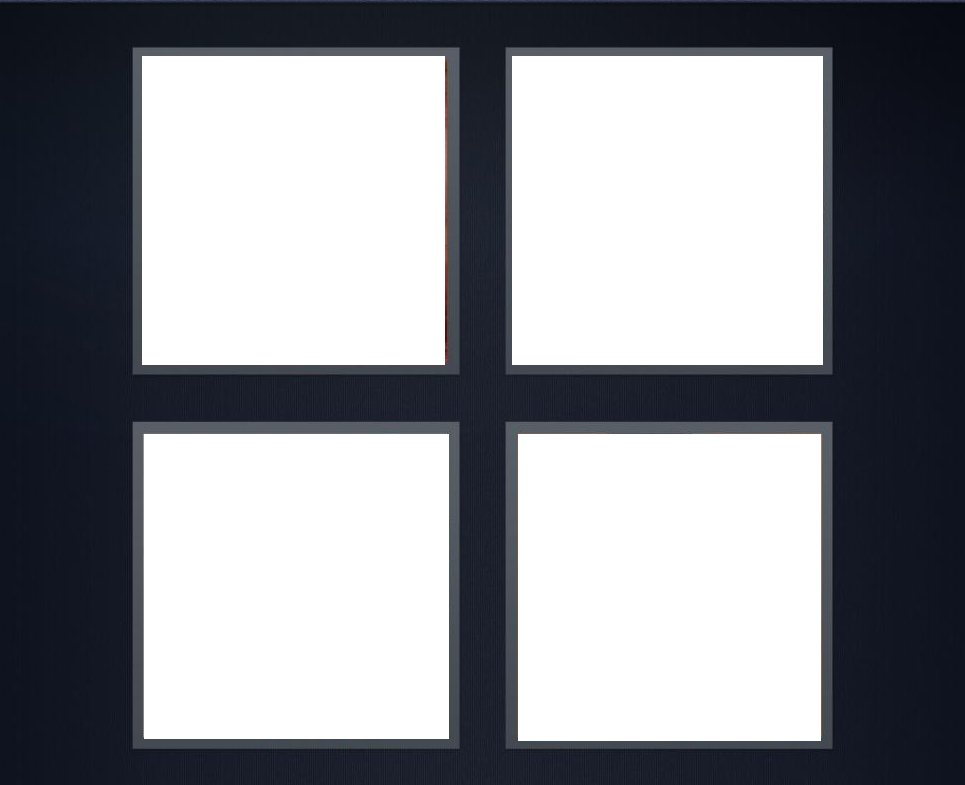 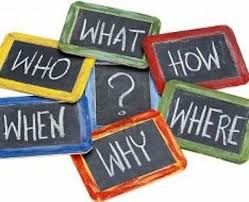 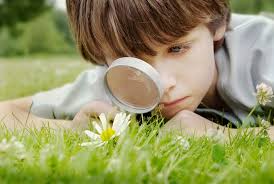 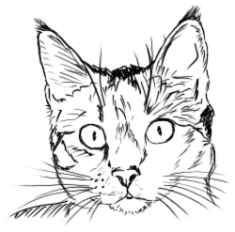 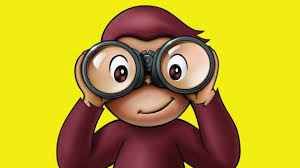 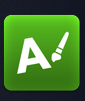 [Speaker Notes: Medium – Delete or add cells for letters
Insert pictures into boxes]